FGAI4H-S-007-A03
Geneva, 3-5 July 2023
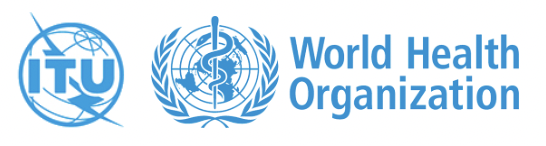 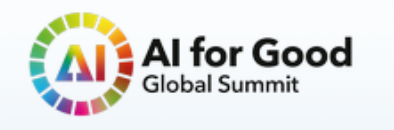 FGAI4H-S-0xx
3-5 July 2023, Geneva
TG Dermatology Updates
Ivy Lee, MD, FAAD
American Academy of Dermatology, USA
ivyannlee@gmail.com
Harsha Jayakody, MD
Flash Health, Sri Lanka
harsha@flash. health
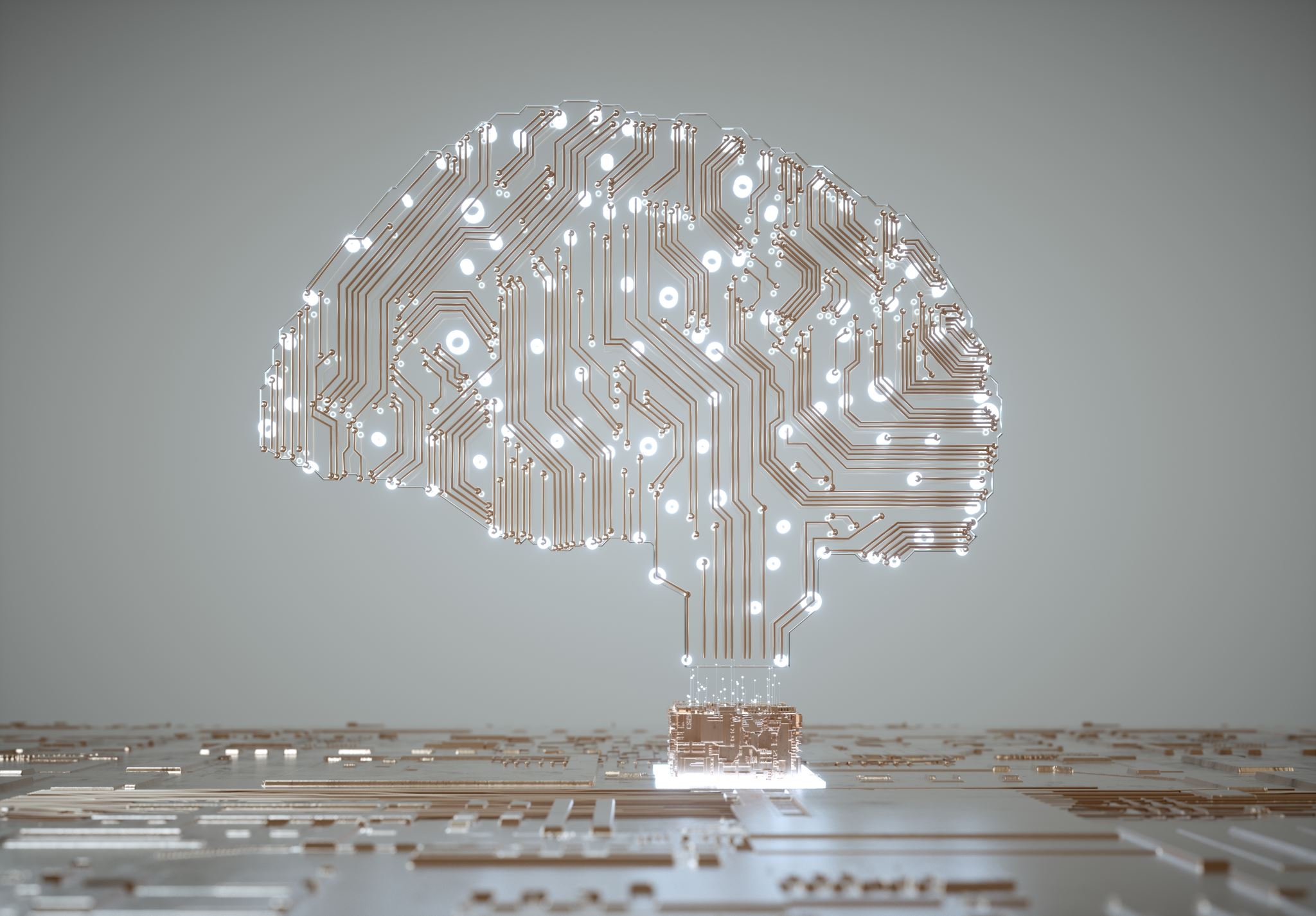 Artificial Intelligence to Augment Dermatology
The American Academy of Dermatology Approach
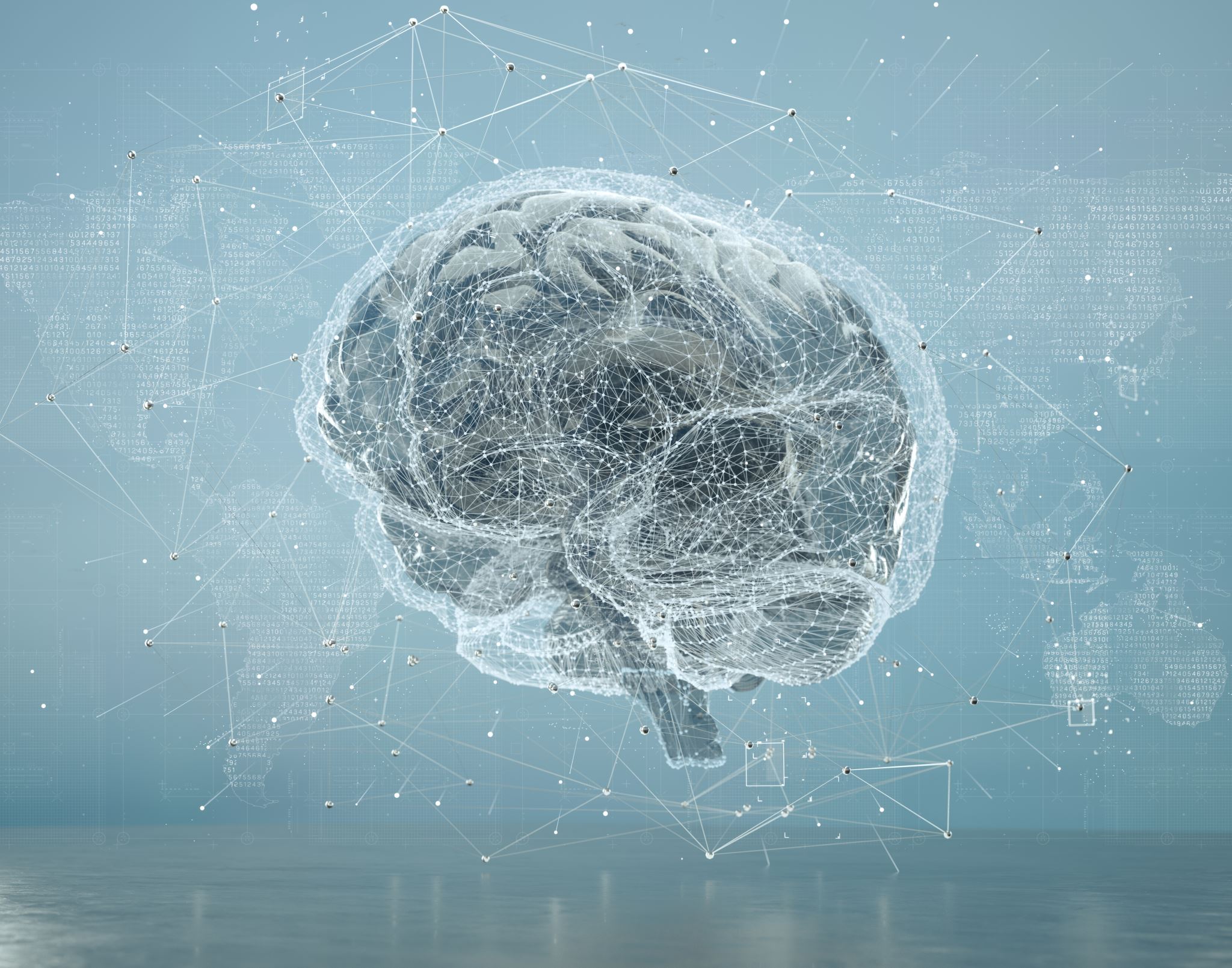 Augmented  Intelligence
The synergy between human +AI.

Focus on AI’s assistive role to enhance human intelligence and the physician/patient relationship rather than replace it.
AAD Position Statement, 2023
[Speaker Notes: How we can optimize the synergy is to  be the human in the loop
How can AI support us as an intuitive, smart personal assistant? Augment our capacity?
Human value add is our judgement (What questions to ask? Or What task to automate? ), ethics (When to use AI and when not to? Is this fair or not?), and empathic communication:]
Aims
[Speaker Notes: EDUCATION to help understand the foundational principles, the benefits, the risks and how to assess these tools and if it is a right fit for their desired use case, patient population, and practice environment
Derms: in-person sessions, on-demand podcasts, online learning modules, manuscripts that offer CME
Patients: online resources (website, social media, traditional media)
Advocacy: regulation, industry collab]
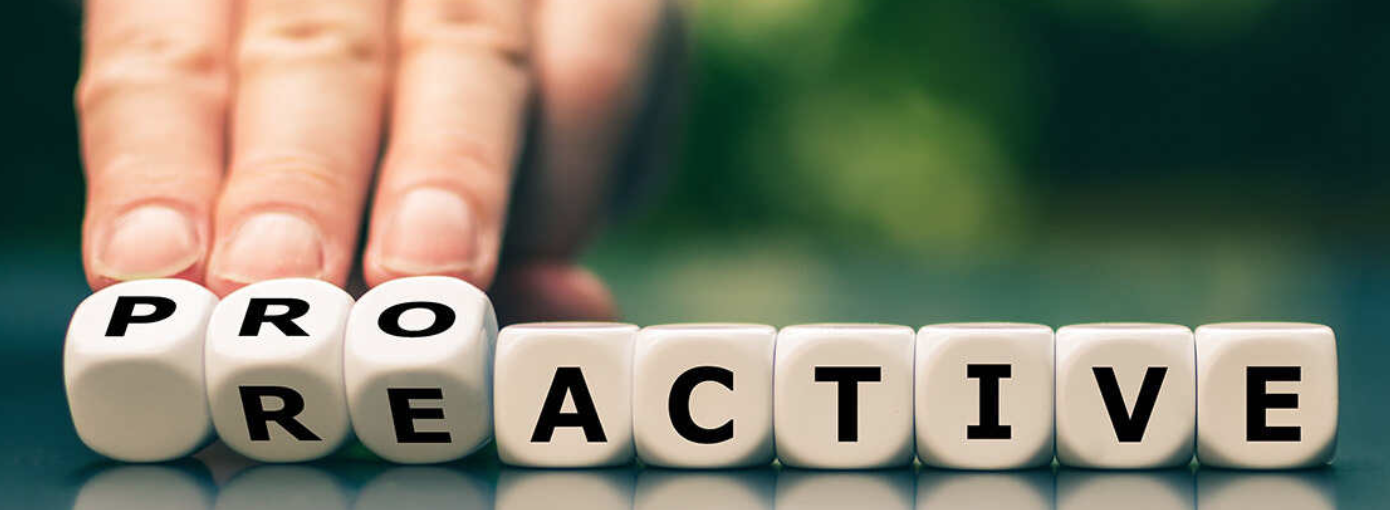 Identify core values and priorities
Anticipate and address concerns
Educate ourselves and our patients
Collaborate within and beyond medicine
Luo Y, Wunderink RG, Lloyd-Jones D. Proactive vs Reactive Machine Learning in Health Care: Lessons From the COVID-19 Pandemic. JAMA. 2022;327(7):623–624.
[Speaker Notes: Preserve and strengthen our patient’s trust
Look for opportunities within our specialty (telehealth synergies)

Dermatologists can shape the trajectory of digital health by setting standards, infusing ethics, honoring patient and societal trust 
We must proactively integrate our values and priorities in the design and deployment that is appropriate and clinically meaningful. 
Education and collaboration will amplify our impact through AuI.]
Quality Improvement
Identify pain points or wins
Brainstorm 
Implement
Test
Iterate
Quintuple AIM
The W. Edwards Deming Institute. Accessed Sept 8, 2022. https://deming.org/from-too-tight-to-just-right-improving-staff-meetings-using-pdsa/
[Speaker Notes: Uses: research (manuscript prep, summarize evidence) , education (role play, LoR), clinic care (progress notes, patient education)]
Future Plans
Identify International Dermatology Societies 
Create Learning Forum
Triage Priorities for Providers, Patients, and Health Systems
Align Core Principles
Share Educational and Advocacy Resources